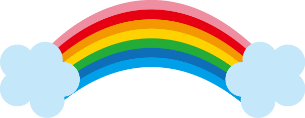 スタッフ紹介
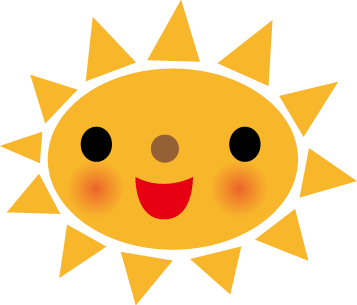 わたしのなまえは
〇〇〇〇●○○
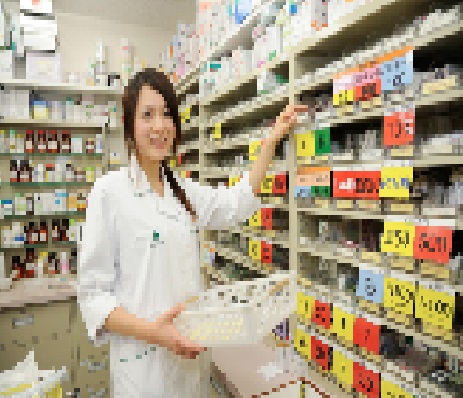 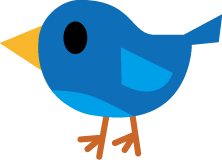 です！
似顔絵や画像を貼り付けてください
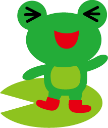 〇〇〇〇●〇〇〇〇◎〇〇〇〇●〇〇〇〇◎〇〇〇〇●〇〇〇〇◎〇〇〇〇●〇〇〇〇◎〇〇〇〇●〇〇〇〇◎
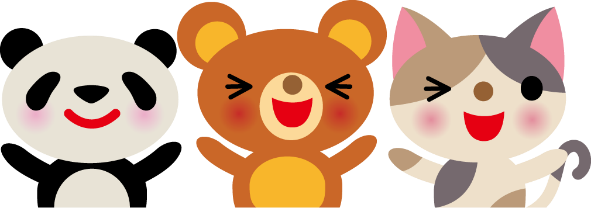